Berner Singstudenten
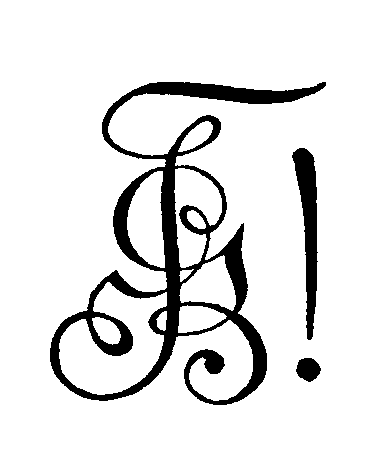 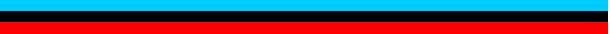 Einführung in Musiklehreund Notenkenntnis
Einheit 7: Halbtonveränderungen III, Modulation in die Dominante, vierstimmig
Andreas Marti, März/April 2020
Modulation in die Dominante (und zurück)
Beim Wechsel in die Dominante (Grundton: 5. Ton der Tonleiter = so) wird der darunter liegende Ton fa um einen Halbton zum Leitton erhöht. Er wird umbenannt von fi zu ti, der Halbtonschritt von fi-so zu ti-do. Die Erhöhung findet häufig in den Mittelstimmen statt.
Bei diesen Beispielen empfiehlt es sich, außer der eigenen Stimme auch die anderen anzusehen / zu hören / mitzusingen – vor allem diejenige(n), in der (denen) der Wechsel stattfindet.
Der Wechsel der Tonnamen erfolgt in der Regel etwas vorher und ist in den Beispielen notiert.
Modulation zur Dominante am Ende der 2. Phrase, dann zurück zur Grundtonart im Aufstieg vom Dominant- zum Grundton (so-la-ti-do). Halbtonwechsel im 1. Bass.
letztes Kreuz ist Cis = ti; >> do = D
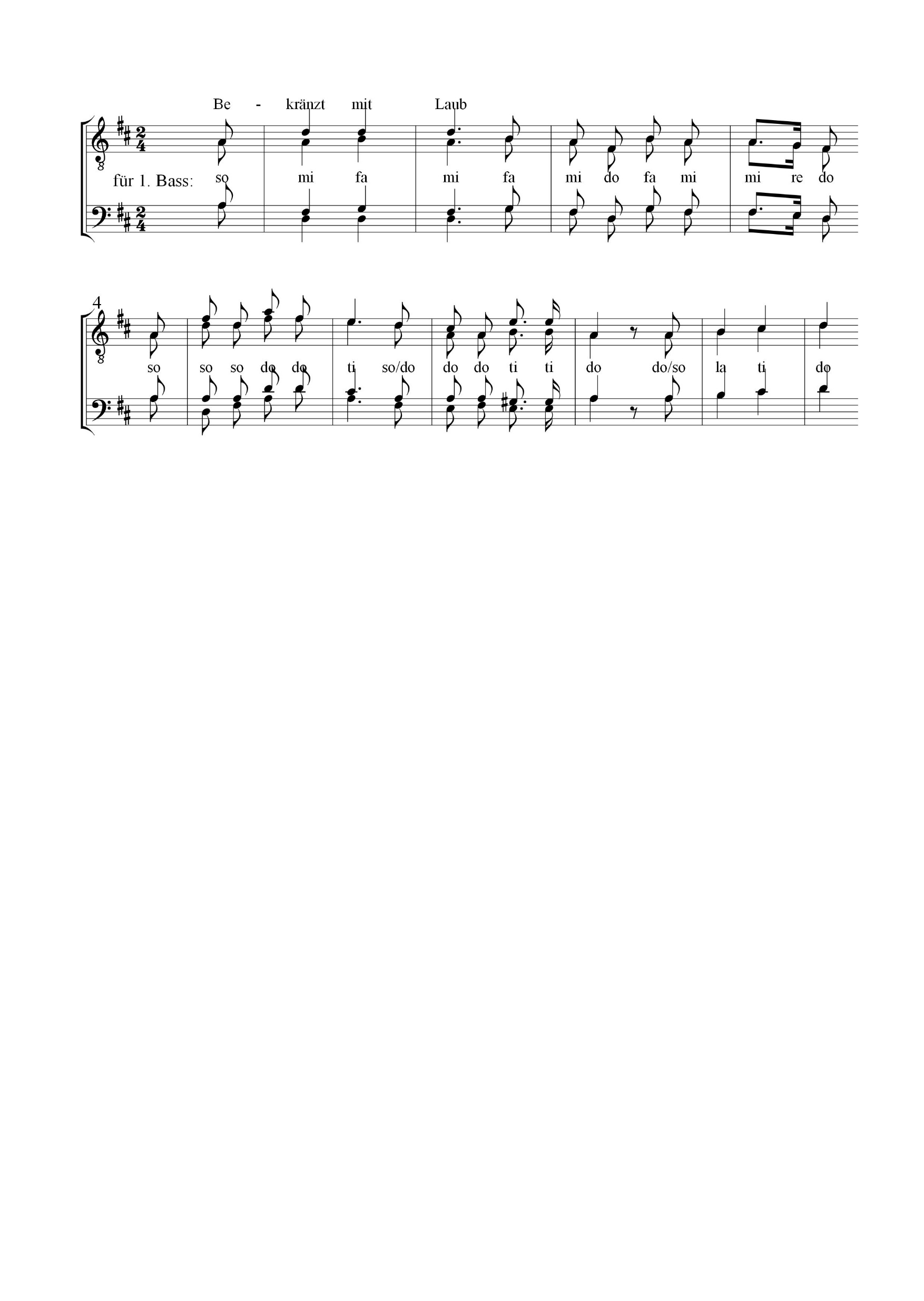 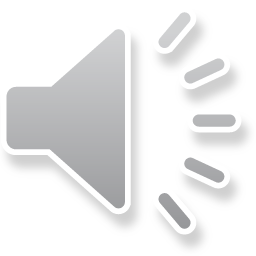 Bass 1 verstärkt
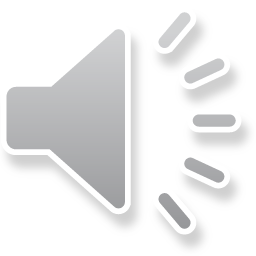 Wechsel von D-Dur nach A-Dur
zurück nach D-Dur
Gis statt G, Leitton zu A
Modulation zur Dominante am Ende der 2. Phrase, dann direkt zurück zur Grundtonart. Halbtonwechsel im 2. Bass und im 2. Tenor.
2.letztes Be = do = Es
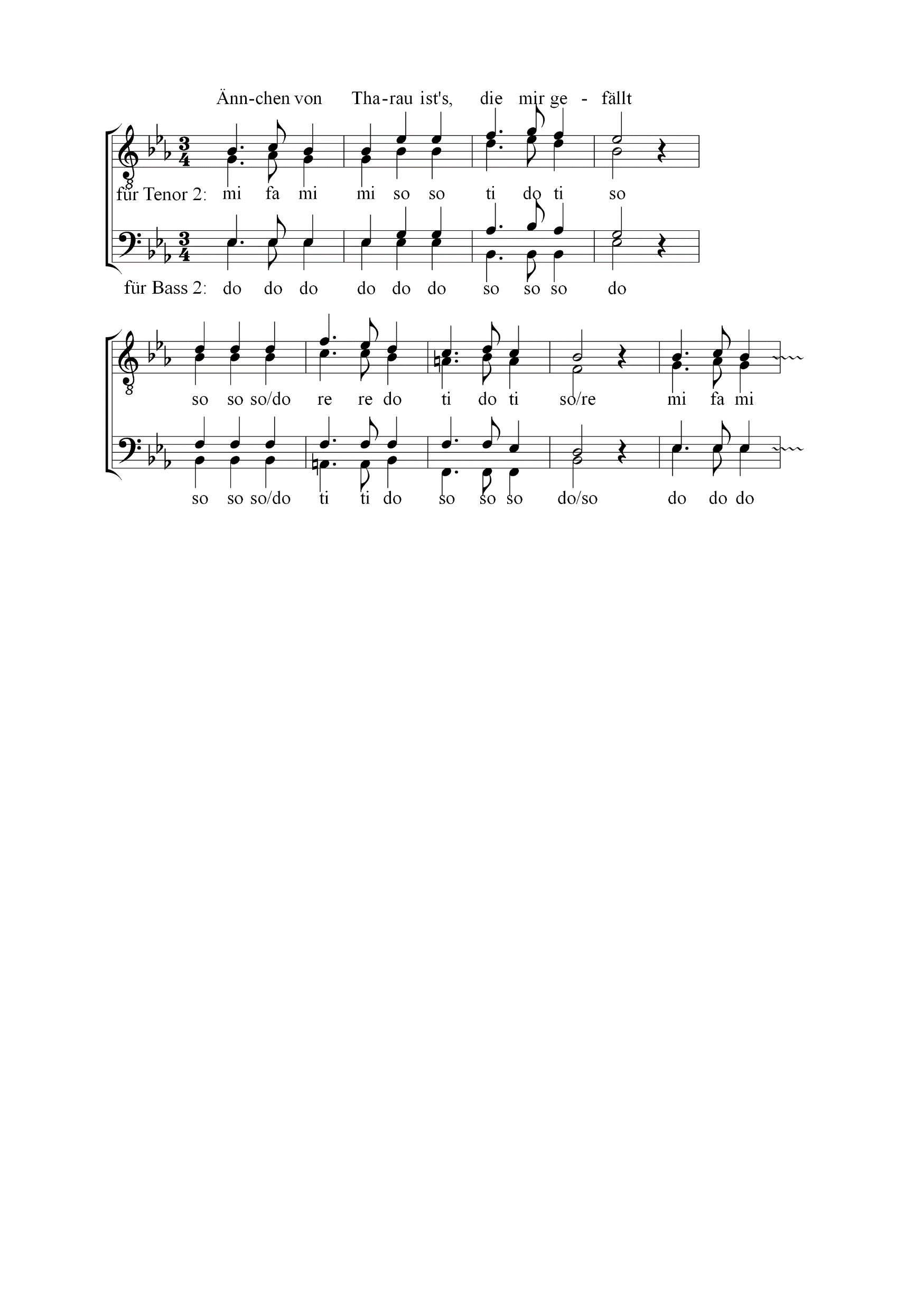 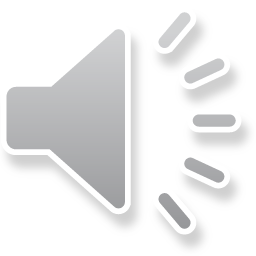 statt A wieder As = fa von Es-Dur
Bass 2 verstärkt
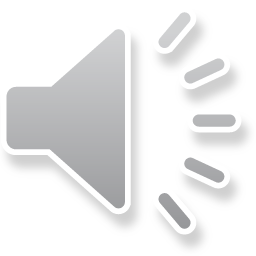 Tenor 2 verstärkt
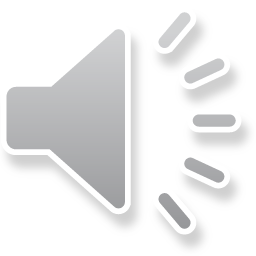 Erhöhung von As zu A, von fa zu fi, umbenannt zu ti, Leitton zu B (5. Ton der Es-Dur-Tonleiter)
Modulation zur Dominanttonart A-Dur am Ende der ersten Verszeile, dann zurück zur Ausgangstonart D-Dur. Halbtonveränderung im 1. und 2. Bass.
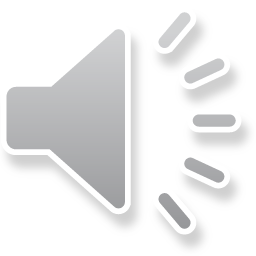 letztes Kreuz = Cis = ti; >> do = D
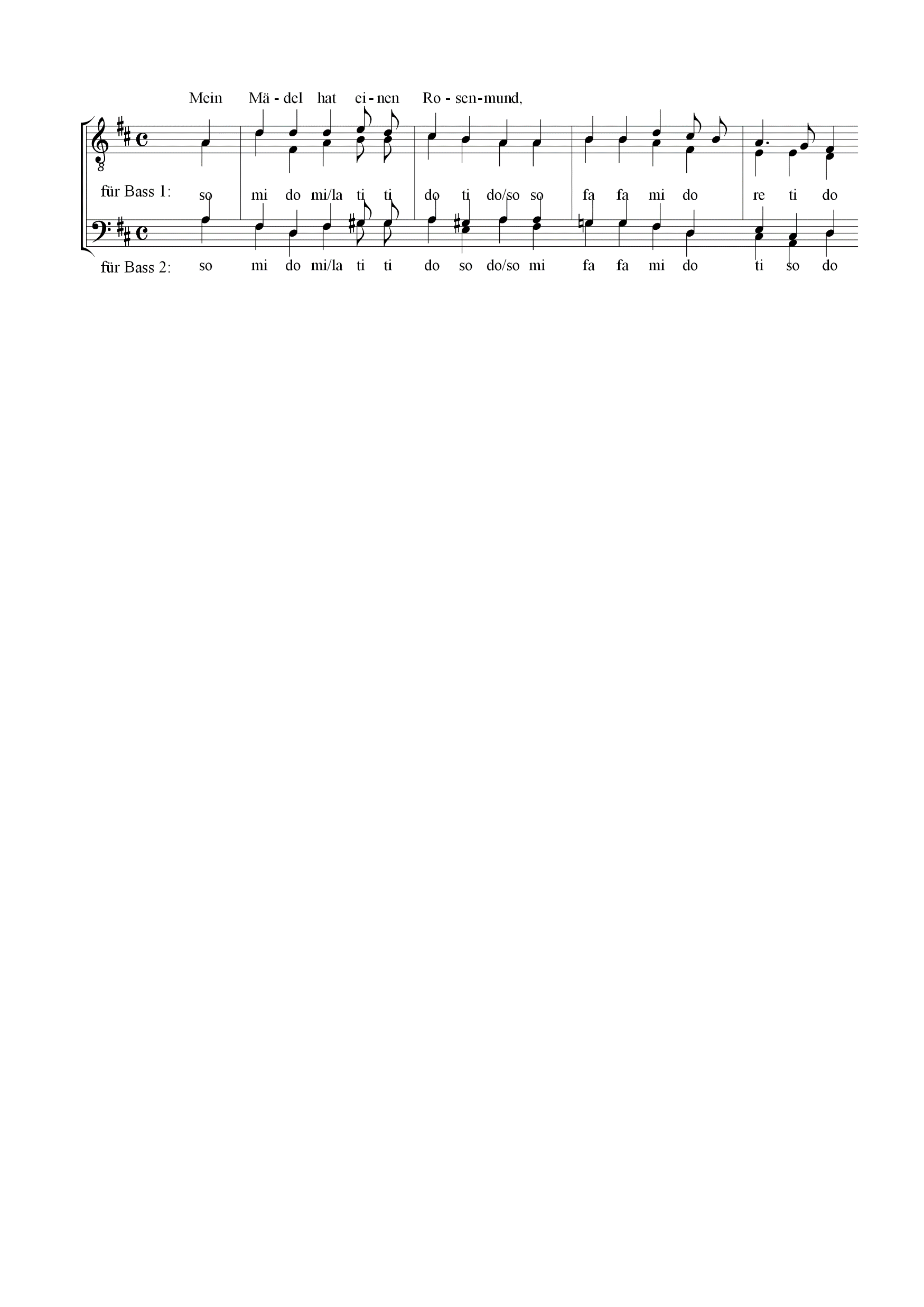 1. Bass verstärkt
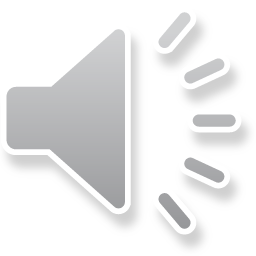 2. Bass verstärkt
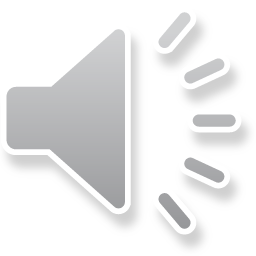 Gis statt G; fa wird zu fi, umbenannt zu ti, Leitton zu A
statt Gis wieder G = fa von D-Dur
Modulation zur Dominanttonart G-Dur direkt am Anfang der 3. Phrase, zurück nach C-Dur direkt nach der Pause. Halbtonwechsel im 1. Bass
S. 210, „Nun leb wohl, du kleine Gasse“
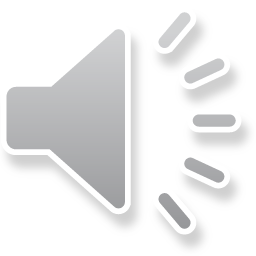 kein Vorzeichen >> do = C
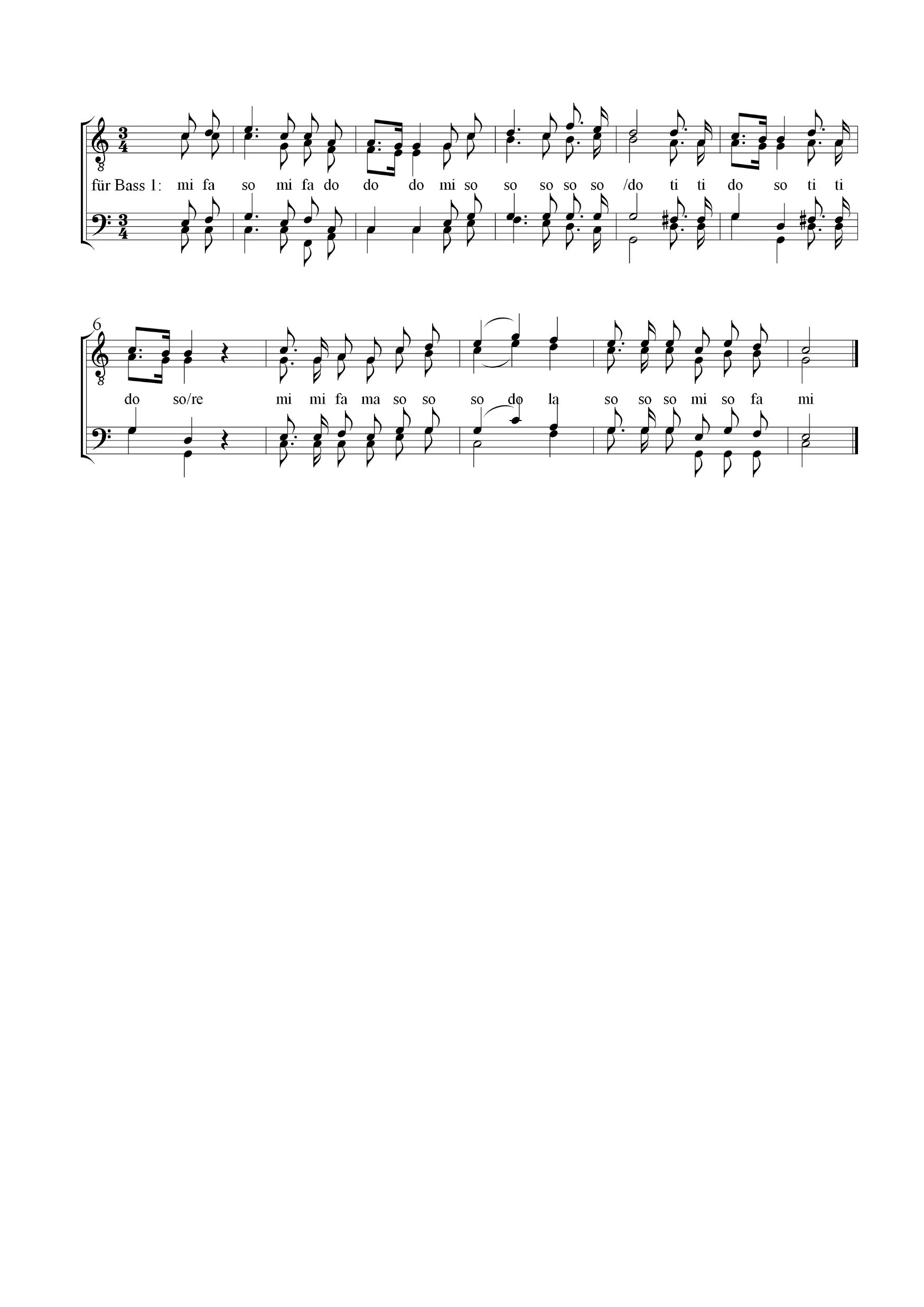 1. Bass verstärkt
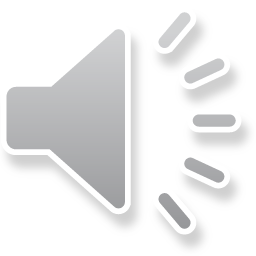 Fis statt F; fa wird zu fi, umbenannt zu ti, Leitton zu G
statt Fis wieder F = fa von C-Dur
Modulation zur Dominante am Phrasenbeginn, zurück in der nächsten Phrase. Sprung auf den Leitton im 2. Bass – übermäßige Quarte fa-ti.
S. 42, „Das beste Bier im ganzen Nest“, 2. Hälfte
statt Cis wiederC = fa von G-Dur
letztes Kreuz = Fis = ti; >> do = G
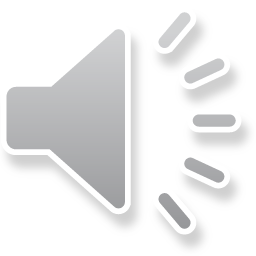 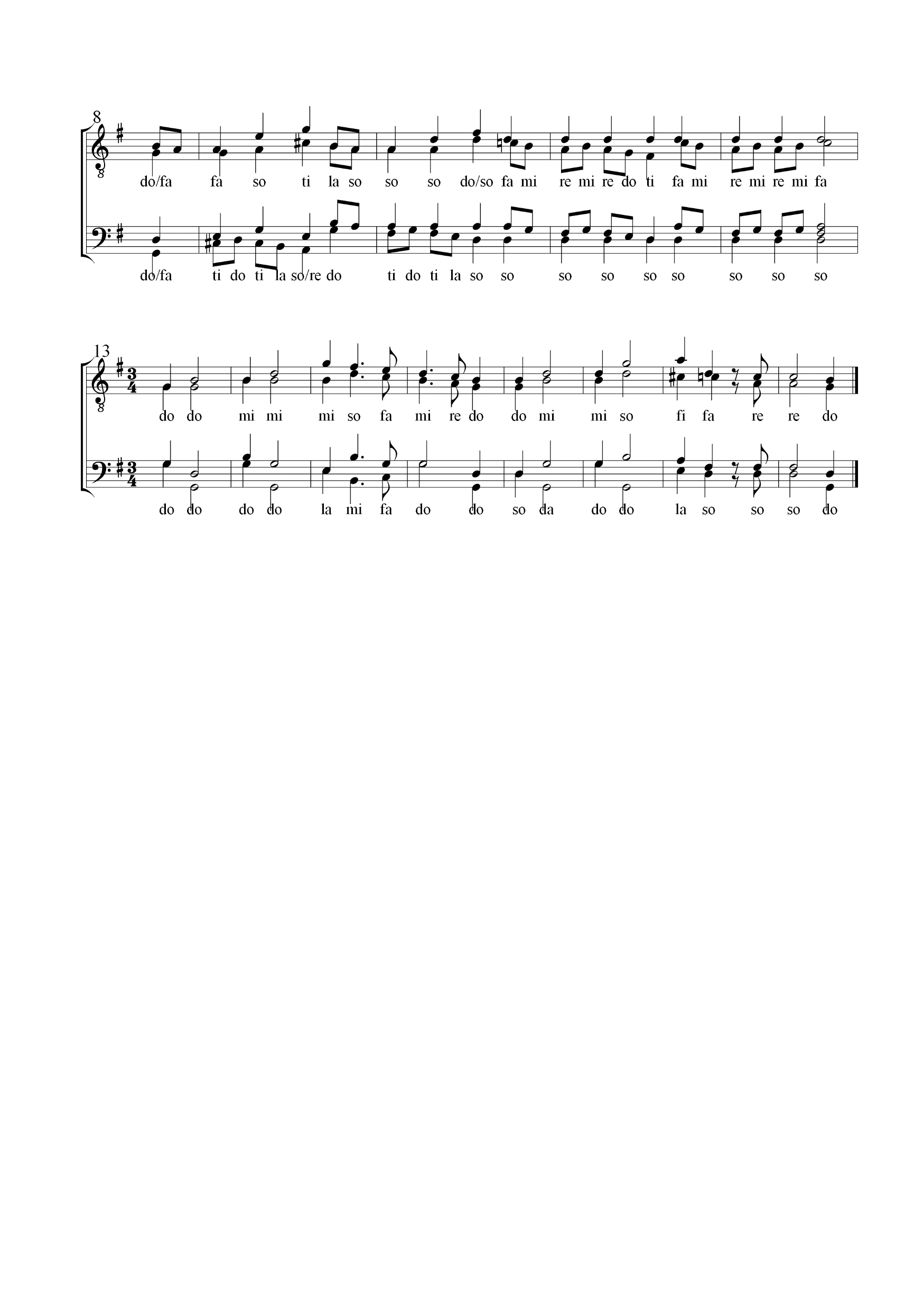 Cis statt C; fa wird zu fi, umbenannt zu ti, Leitton zu D
fa = Septimenton im Dominant-septimenakkord (so-ti-re-fa) „Gleitton“ >> chromatische Tonfolge so-fi-fa
2. Bass verstärkt
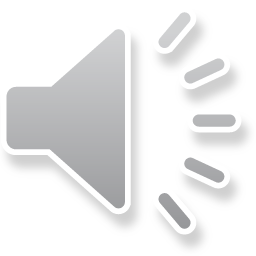 2. Tenor verstärkt
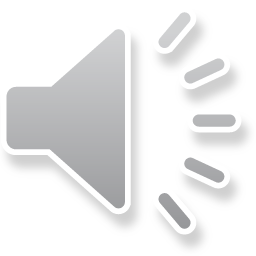 eingeschobener Leitton fi zu so